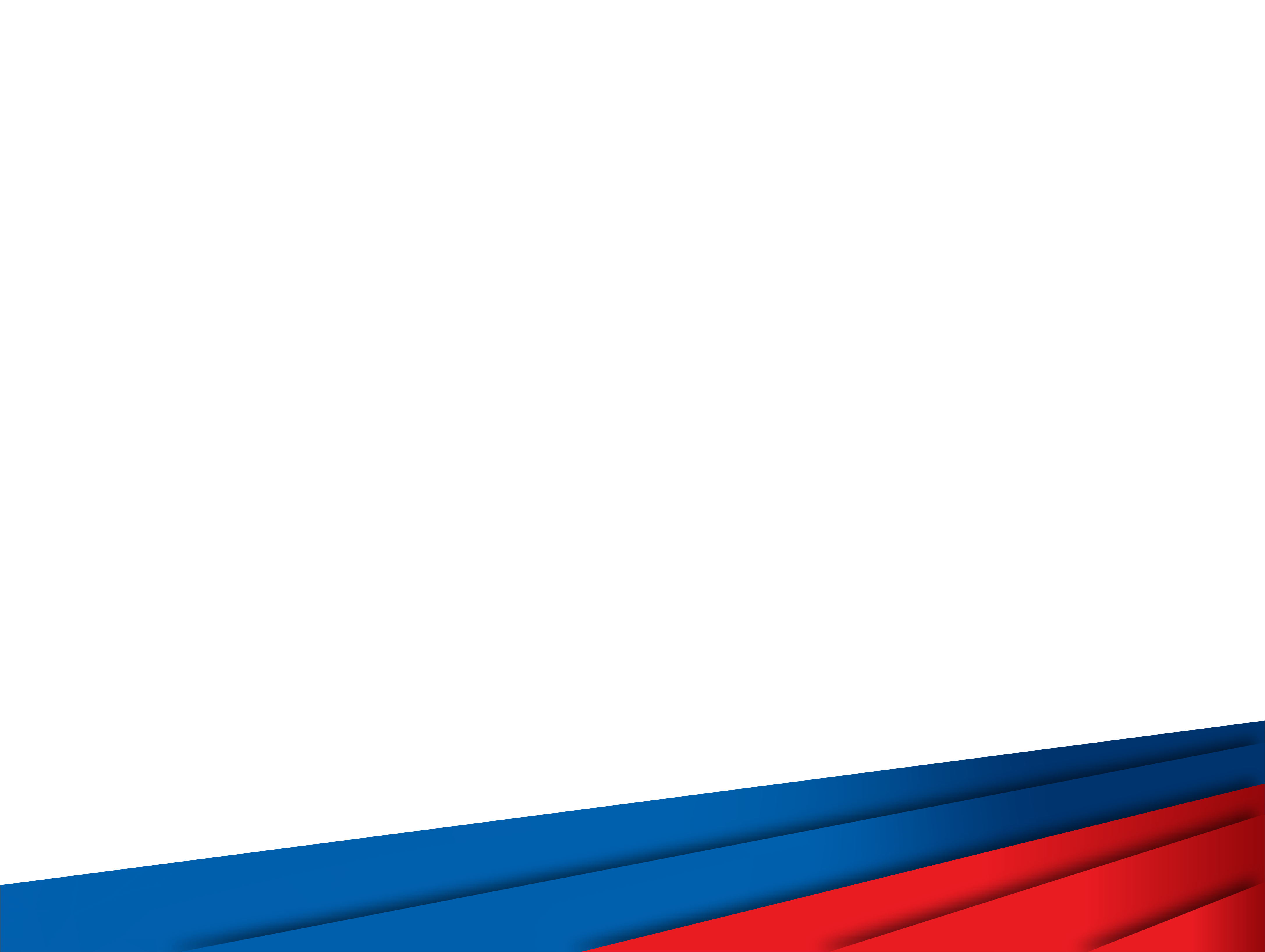 «Российский университет спорта «ГЦОЛИФК»
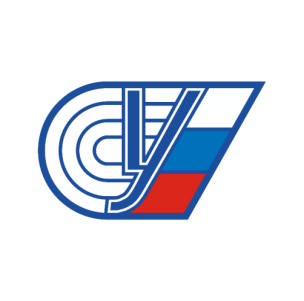 Дисциплина: Проектная культура педагога по физической культуре
Тема: «Индивидуальный проект как форма итоговой аттестации обучающихся»
Выполнил:___________________
_____________________________
Проверил:___________________
____________________________
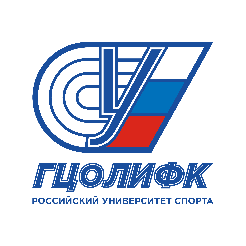 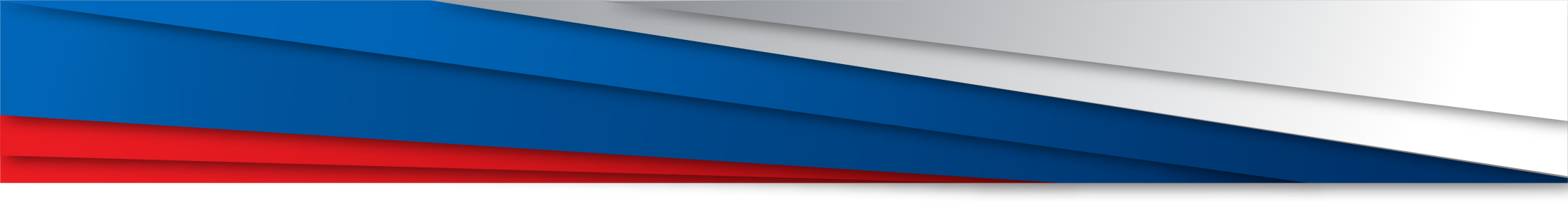 Актуальность и роль проектно-исследовательской деятельности
2
Проектно-исследовательская деятельность является актуальным трендом в современном образовании, ставящим целью формирование у учащихся навыков самостоятельного анализа, критического мышления и решения реальных проблем. Эта педагогическая парадигма активно внедряется в различные предметы, включая естественные и гуманитарные науки. Однако её применение на уроках физкультуры остается не настолько широко распространённым, хотя потенциал здесь огромен.
Традиционные методы преподавания физкультуры, основанные на заранее определенных упражнениях и четко структурированных занятиях, далеко не всегда могут привлечь внимание и интерес учащихся. Многие из них часто воспринимают физкультуру как что-то обязательное, но не интересное. В связи с этим возникает необходимость обновления подходов и методик.
Проектно-исследовательская деятельность на уроках физкультуры может стать не просто «дополнением», но и кардинальным обновлением преподавания этого предмета. Этот подход позволяет не только разнообразить уроки, но и сделать их более интерактивными и динамичными, что в свою очередь способствует более глубокому и всестороннему развитию учащихся.
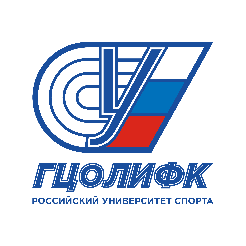 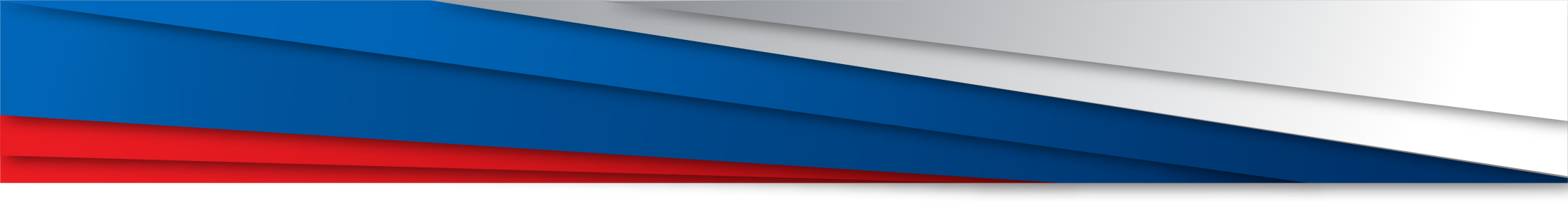 Индивидуальный проект: цели и задачи
3
Индивидуальный проект - это форма итоговой аттестации обучающихся по физической культуре, которая предполагает решение конкретной проблемы и достижение заранее запланированного результата.
Цели индивидуального проекта: для обучающихся - продемонстрировать свои достижения в самостоятельном освоении избранной области;  для педагогов - создать условия для формирования УУД учащихся, развития их творческих способностей и логического мышления.
Задачи индивидуального проекта
Обучение планированию (учащийся должен уметь чётко определить цель, описать шаги по её достижению);
Формирование навыков сбора и обработки информации, материалов (уметь выбрать подходящую информацию, правильно её использовать);
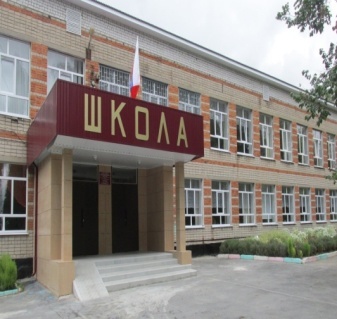 Развитие умения анализировать, креативности и критического мышления;
Формирование и развитие навыков публичного выступления;
Формирование позитивного отношения к деятельности (проявлять инициативу, выполнять работу в срок в соответствии с установленным планом).
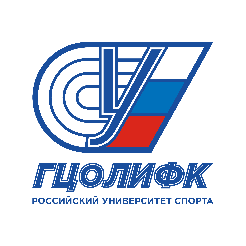 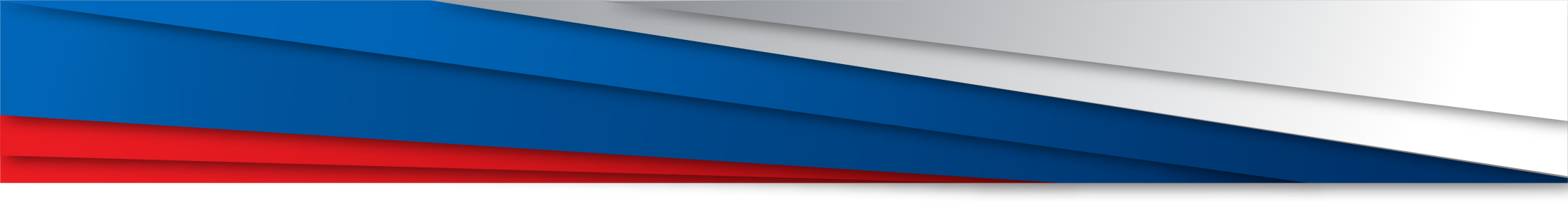 Примеры проектов на уроках физкультуры
4
Сравнительный анализ различных видов спорта.
В этом проекте ученики могут изучать, как различные виды спорта влияют на определённые группы мышц и общую физическую подготовленность. Задачей будет собрать статистические данные, провести анализ и сделать выводы о том, какой вид спорта является наиболее эффективным для развития определенных физических качеств.
Разработка индивидуальных программ тренировок.
Учащиеся могут создать индивидуальные программы физических упражнений для разных возрастных групп, учитывая их физиологические особенности и потребности. После разработки программ, они могут быть протестированы на добровольцах, с последующим анализом эффективности.
Исследование влияния регулярных физических нагрузок на уровень стресса.
В этом проекте целью является изучение взаимосвязи между регулярным выполнением физических упражнений и уровнем стресса у учащихся. Ученики могут использовать различные методы сбора данных, такие как анкетирование, наблюдение или даже медицинские тесты, для подтверждения или опровержения гипотезы.
Педагогические игры как элемент физического развития.
Педагогические игры могут быть интегрированы в уроки физкультуры как метод обучения и развития физических навыков.
Здесь можно разработать серию игр, направленных на развитие координации, силы, скорости и других физических качеств, а затем провести анализ их эффективности.
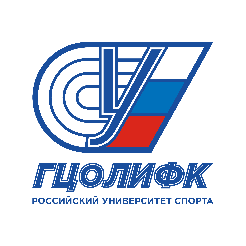 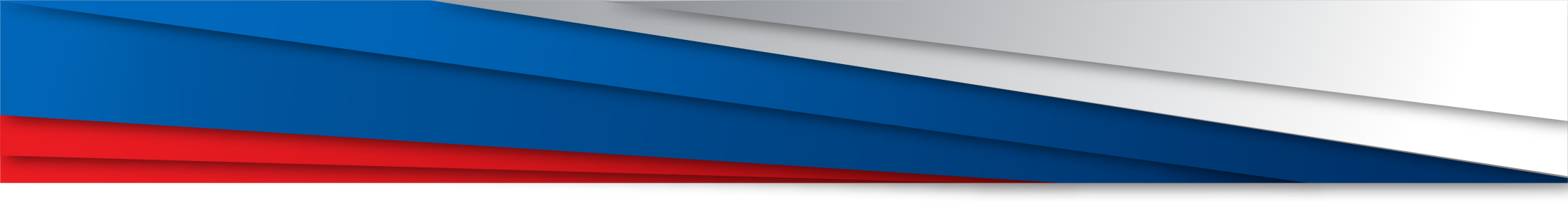 Методы исследования в индивидуальном проекте
5
Наблюдение: Описание и анализ поведения и результатов деятельности. Например, наблюдение за уровнем энергии и активности, учащихся после проведенных тренировок.

Сбор данных из существующих источников: Анализ статистики, научных исследований и других доступных данных, связанных с выбранной темой.

Эксперименты: Проведение контролируемых экспериментов для проверки гипотезы. Например, учащиеся могут провести эксперимент, изменяя частоту и интенсивность физических занятий, чтобы определить их влияние на определенные физические показатели.
Физические тесты: Измерение физических показателей, таких как сила, выносливость, гибкость, скорость и др. Учащиеся могут провести тесты до начала проекта и после его завершения, чтобы оценить изменения. 

Анкетирование: Сбор информации с помощью вопросников или опросов. Например, ученики могут опросить своих одноклассников о их физической активности и отношении к ней.
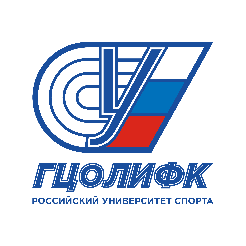 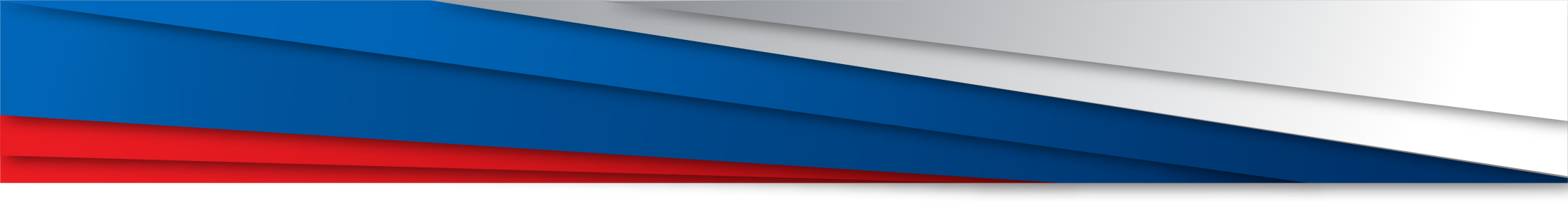 Процесс реализации индивидуального проекта
6
После того как учащиеся выбрали тему, сформулировали гипотезу и определили методы исследования, начинается процесс реализации проекта. Этот этап включает в себя несколько ключевых шагов.
Этапы реализации индивидуального проекта
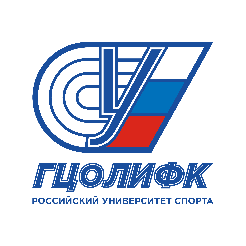 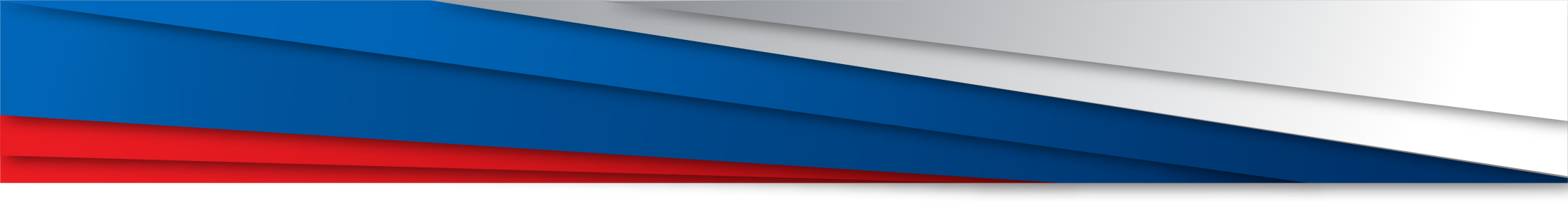 Выводы
7
Защита проекта проводится на школьной конференции, обычно в мае. Процедура состоит в 6–8-минутном выступлении учащегося, который раскрывает актуальность, поставленные задачи, суть проекта и выводы. Далее следуют ответы на вопросы комиссии.
Проектная деятельность является уникальным инструментом развития личности обучающихся, действенным фактором образовательного процесса, способствующим развитию педагога и ребенка, формирующим высокий уровень общественной культуры и образования. Общеизвестно, что нельзя человека научить на всю жизнь, его надо научить учиться всю жизнь. Этому и способствует проектная и учебно-исследовательская деятельность, которая нацелена на формирование у школьников и студентов  основных ключевых компетентностей. А задачей всего педагогического коллектива и администрации образовательного учреждения является грамотная организация и профессиональное психолого-педагогическое сопровождение исследовательской и проектной деятельности обучающихся.
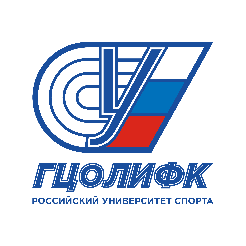 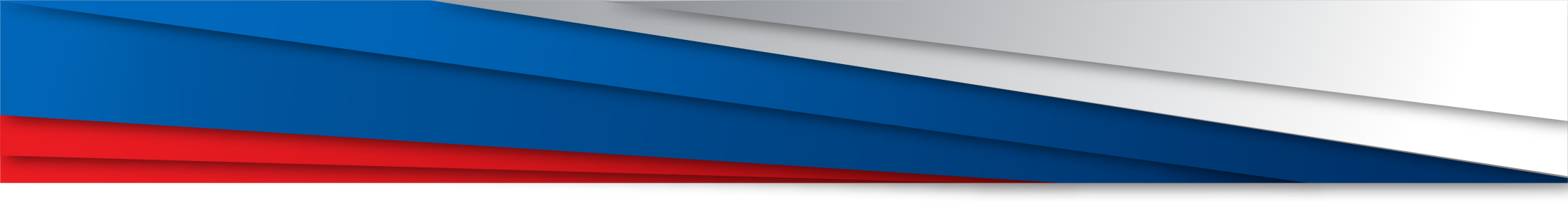 Вопросы по теме
8
Задачами индивидуального проекта являются:

А) Обучение планированию: развитие умения анализировать, креативности и критического мышления;  
Б) Формирование и развитие навыков публичного выступления
В) продемонстрировать свои достижения 
Г) Верны А и Б
Д) Верны Б и В
Ж) Верно все выше перечисленное
Методами исследования в индивидуальном проекте являются:

А) Тесты, анкетирование, эксперименты
Б) Наблюдение, сбор данных
В)Все выше перечисленное
Г) Верно А и Б, без наблюдения
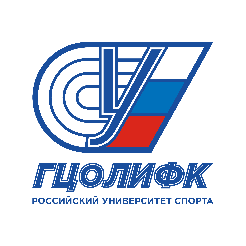 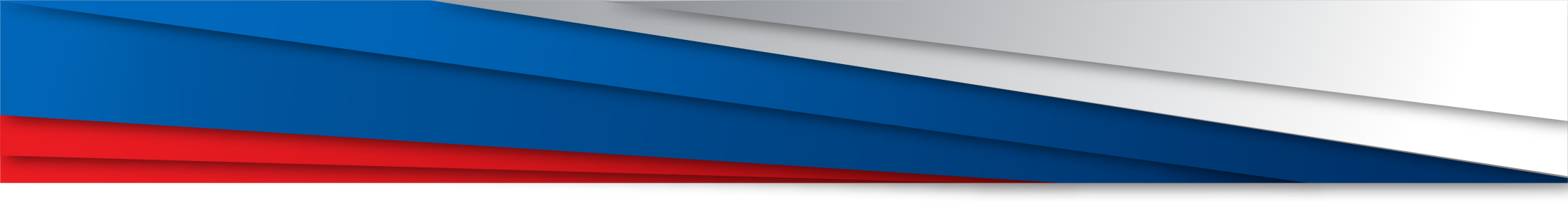 Список литературы
1.Индивидуальный проект как демонстрация достижения учащихся в самостоятельном освоении содержания и методов избранных областей знаний по физической культуре [Электронная версия][ Ресурс:  https://infourok.ru/individualnyj-proekt-kak-demonstraciya-dostizheniya-uchashihsya-v-samostoyatelnom-osvoenii-soderzhaniya-i-metodov-izbrannyh-obla-4953134.html]

2.Материал на тему «Проектная деятельность на уроках физической культуры» [Электронная версия][ Ресурс: https://videouroki.net/razrabotki/material-na-temu-proektnaya-deyatelnost-na-urokakh-fizicheskoy-kultury.html]

3.Проектно-исследовательская деятельность на уроках физкультуры [Электронная версия][ Ресурс: https://urok.1sept.ru/articles/699823]
9
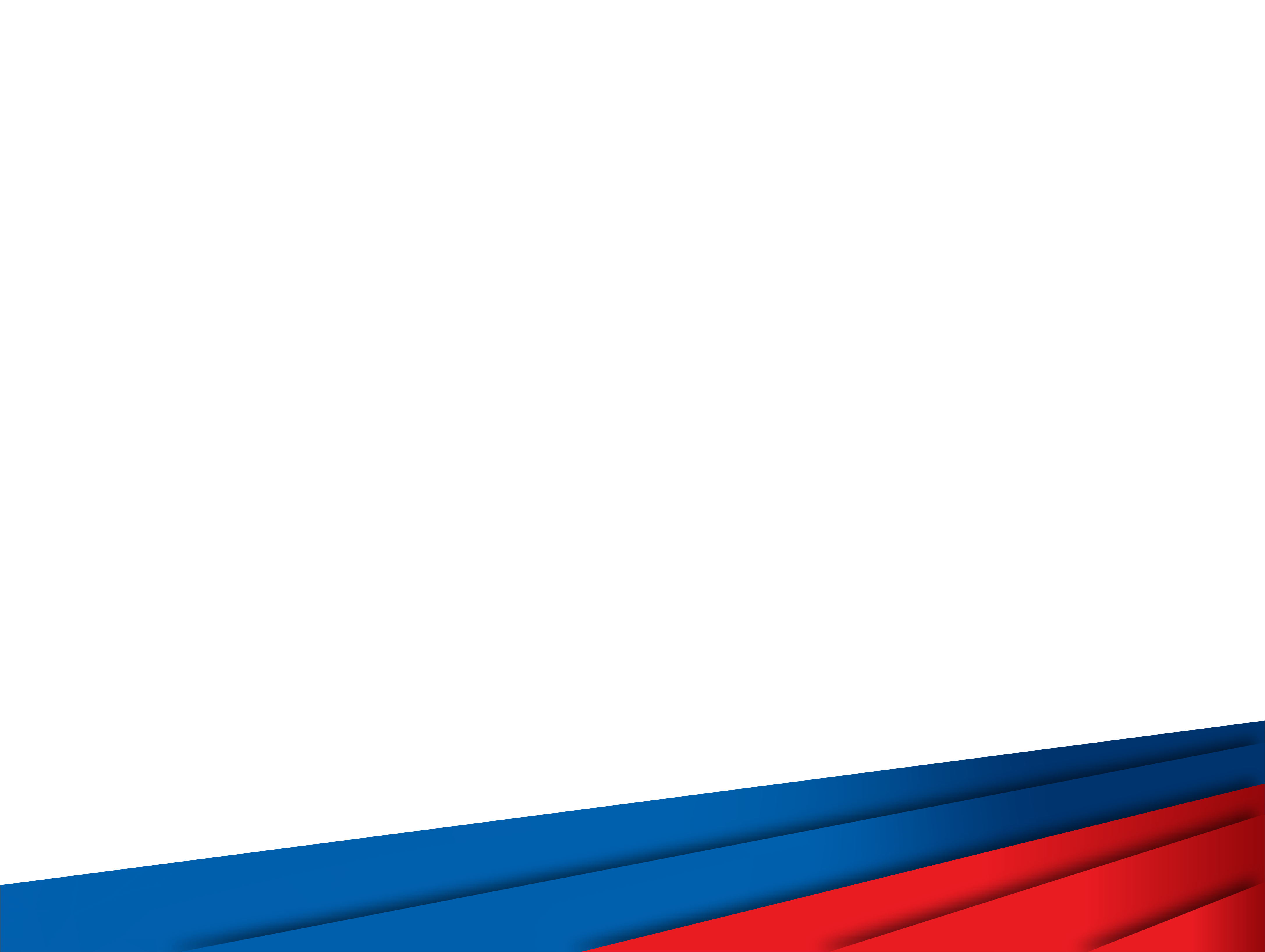 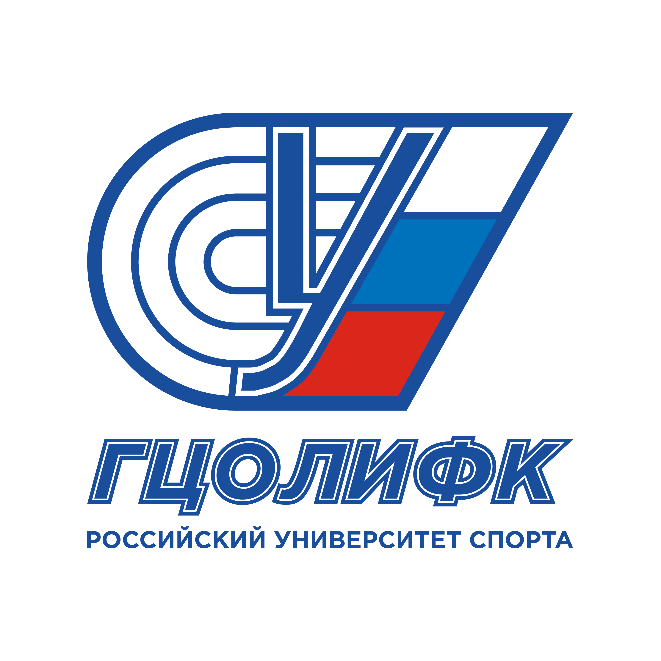 СПАСИБО ЗА ВНИМАНИЕ!